Задачі на знаходження третього числа по сумі двох даних чисел
Задачі на знаходження третього числа за сумою двох даних чисел.Підготовка
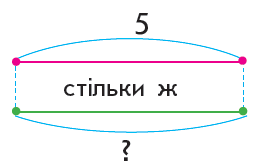 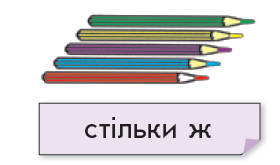 Задачі на знаходження третього числа за сумою двох даних чисел.Підготовка
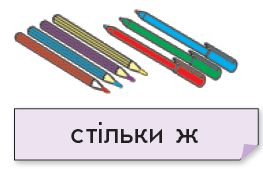 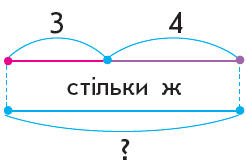 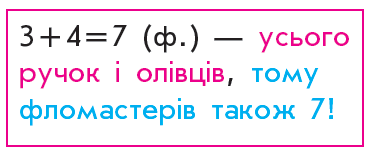 Задачі на знаходження третього числа за сумою двох даних чисел.Ознайомлення
?
7
3
7 кв.
Б. -
?
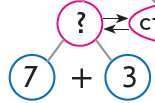 Стільки ж
3 кв.
Р.  -
Ф. -
? кв.
?
7
+
3
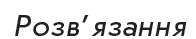 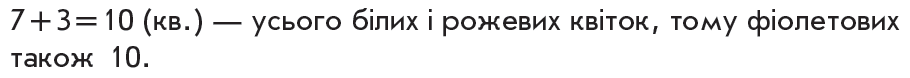 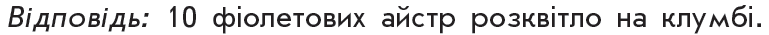 Задачі на знаходження третього числа за сумою двох даних чисел
Задачі на знаходження третього числа за сумою двох даних чисел. Закріплення. Формування уміння розв'язувати задачі
Задачі на знаходження третього числа за сумою двох даних чисел. Закріплення. Формування уміння розв'язувати задачі
?
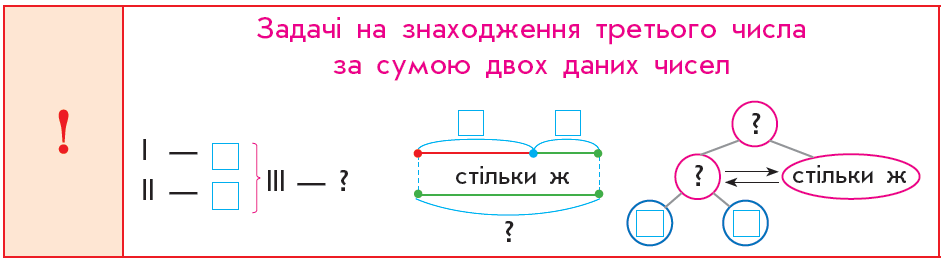 6
4
6 пт.
Горобці -
?
Голуби -? пт.
6
4
Синички -
4 пт.
+
Розв'язання
6 + 4 = 10 ( пт.)  горобців і синичок  разом, тому стільки ж голубів.
Відповідь:  10 голубів прилетіло на годівницю.